Recreating the California New Year's flood event of 1997 in a regionally refined Earth system model
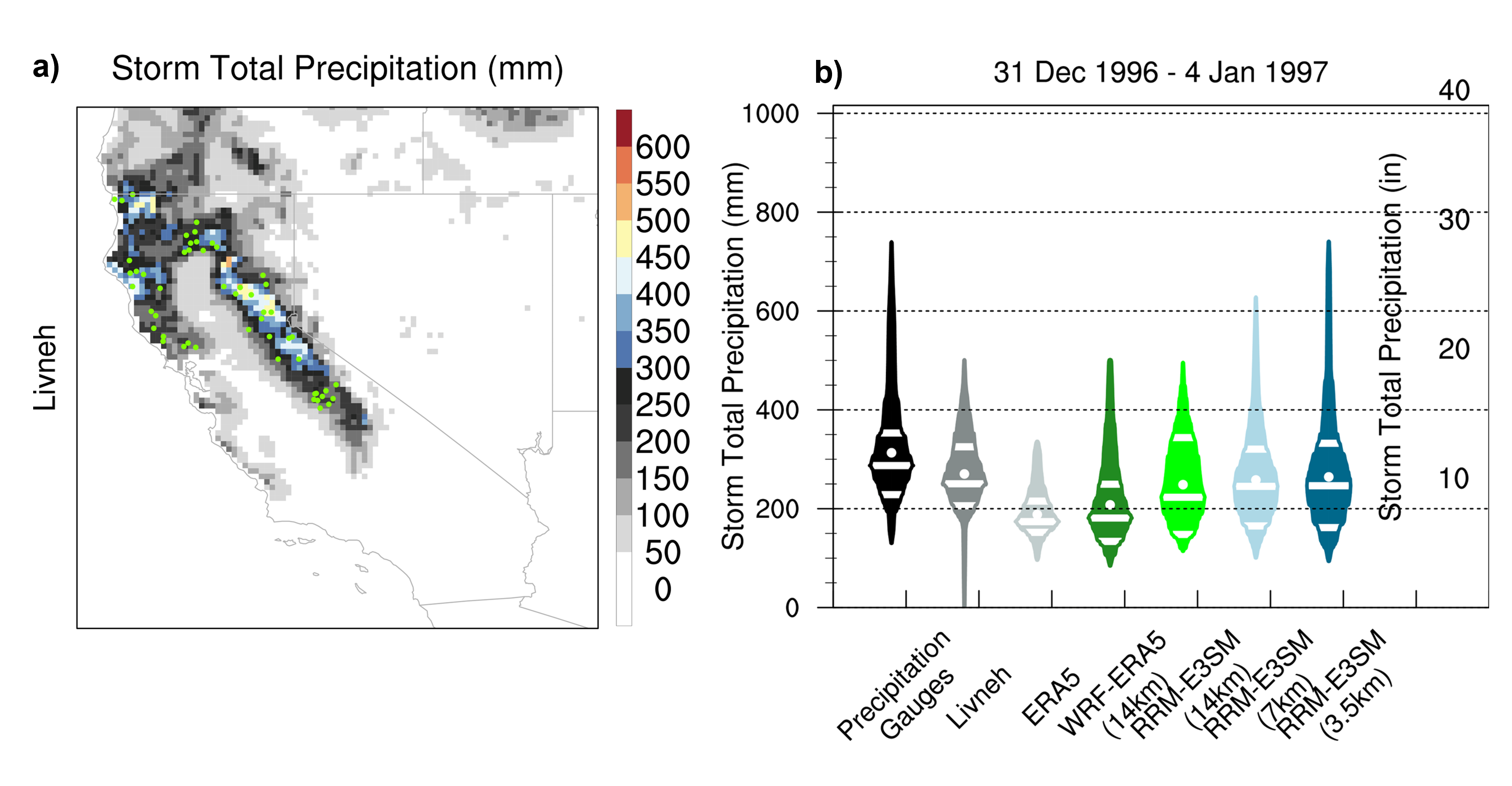 Scientific Challenges
RRM-E3SM (14km)
Earth system models are increasingly asked to recreate extreme weather events. Rigorous testing ensures that models provide value in anticipating and planning for future flood events, particularly in a changing climate.
RRM-E3SM (7km)
Approach and Results
We evaluate the Department of Energy's flagship Earth system model, the Energy Exascale Earth System Model with regionally refined meshes, in its ability to recreate the weather and flood characteristics of the California New Year’s flood event of 1997, the costliest flood ($1.6B) in its history.
RRM-E3SM (3.5km)
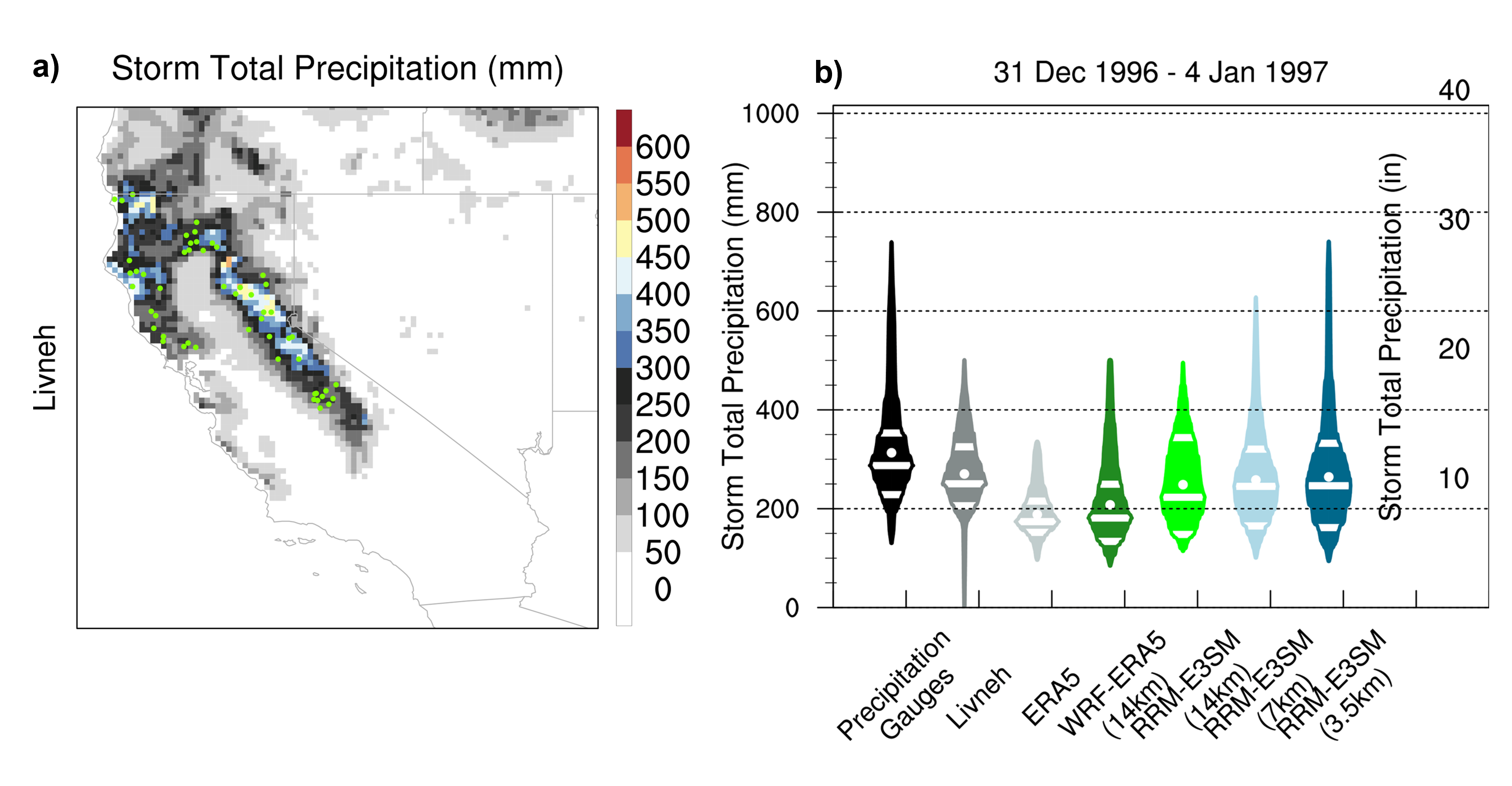 Significance
Figure (top): three regionally refined mesh Energy Exascale Earth system model meshes (RRM-E3SM) and their associated topography representation.
(right) RRM-E3SM skill in recreating the 1997 flood storm total precipitation compared with precipitation gauges (yellow dots in the map), widely-used reanalysis products, and a conventional modeling approach.
Energy Exascale Earth System Model forecasts at 3.5 km grid spacing skillfully recreate the hydrometeorology of California's 1997 flood
Horizontal resolution alters the representation of key flood drivers such as the Sierra barrier jet, precipitation extremes, and snowmelt
Forecast lead time 2-to-4 days prior to the onset of the 1997 flood minimally influences forecast precipitation and snowmelt skill
Citation: Rhoades, A. M., Zarzycki, C. M., Inda-Diaz, H. A., Ombadi, M., Pasquier, U., Srivastava, A., et al. (2023). Recreating the California New Year's flood event of 1997 in a regionally refined Earth system model. Journal of Advances in Modeling Earth Systems, 15, e2023MS003793. https://doi.org/10.1029/2023MS003793
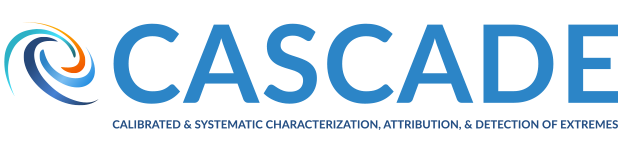 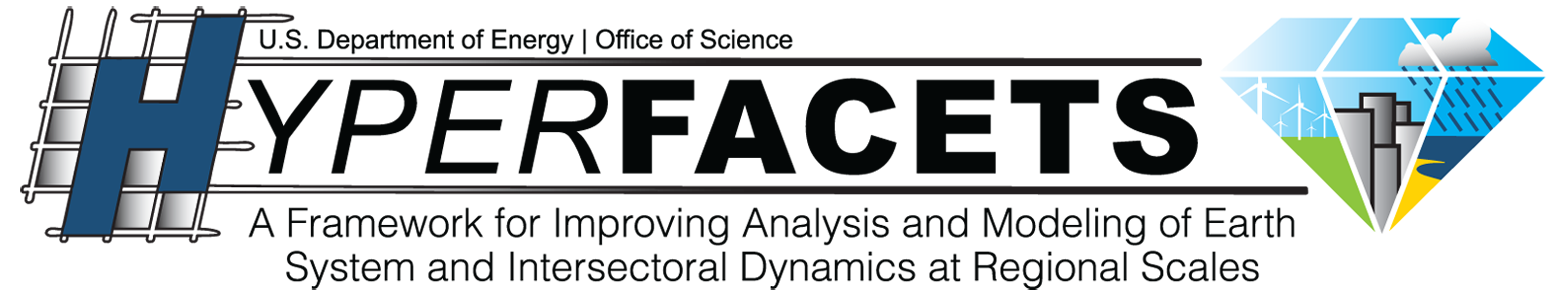